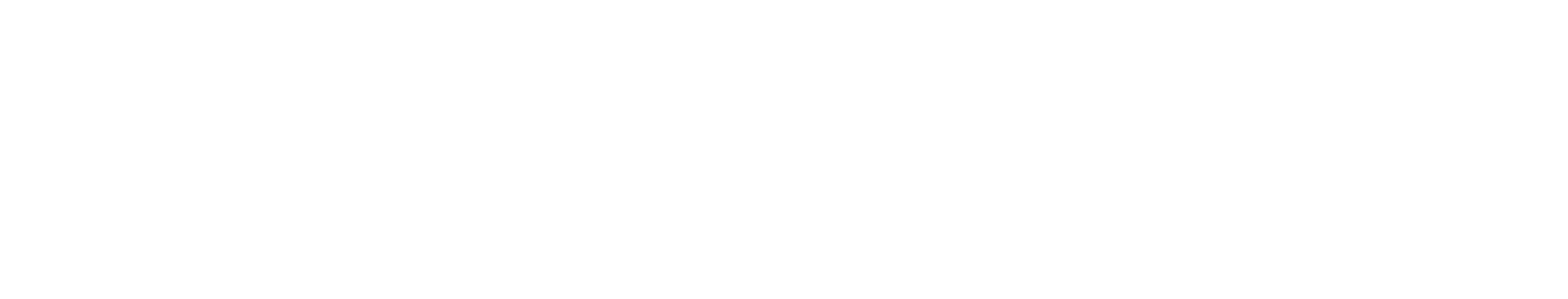 Spring 2025 Townhall
Townhalls Connect You Around the Nation
Hosted by
Stephanie W. Cawthon, PhD | Executive Director
February 20th, 2025
Before
We Start
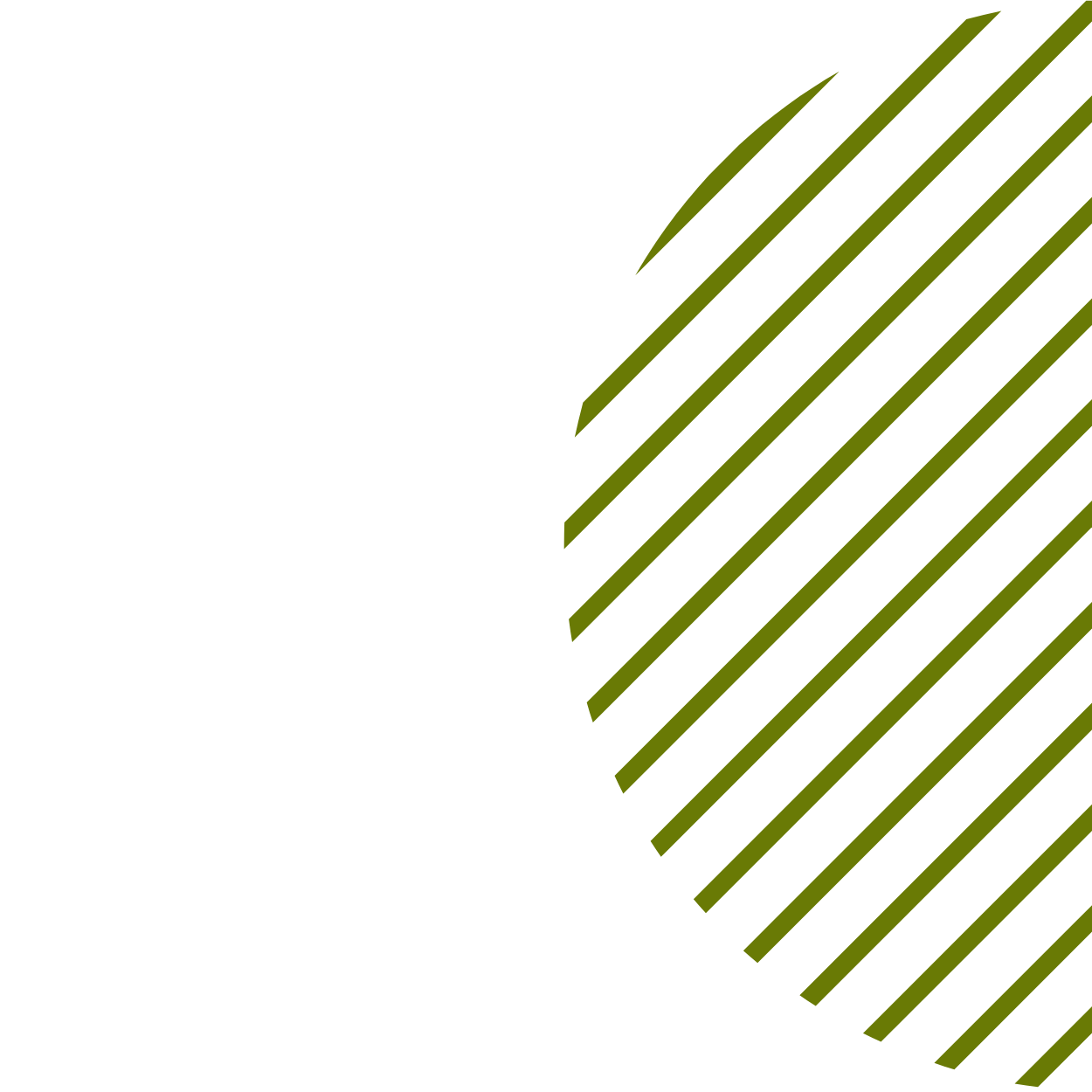 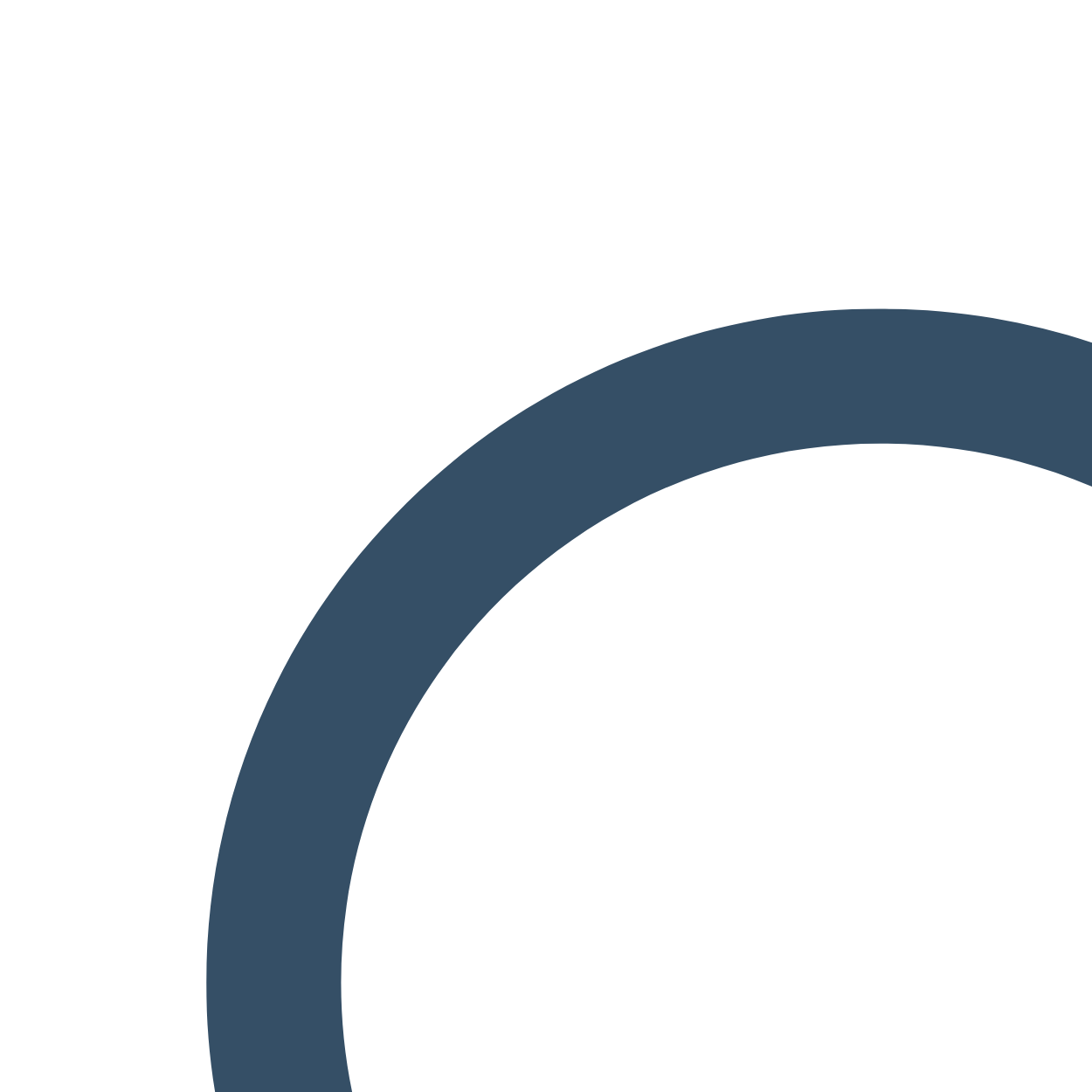 Welcome!
Agenda
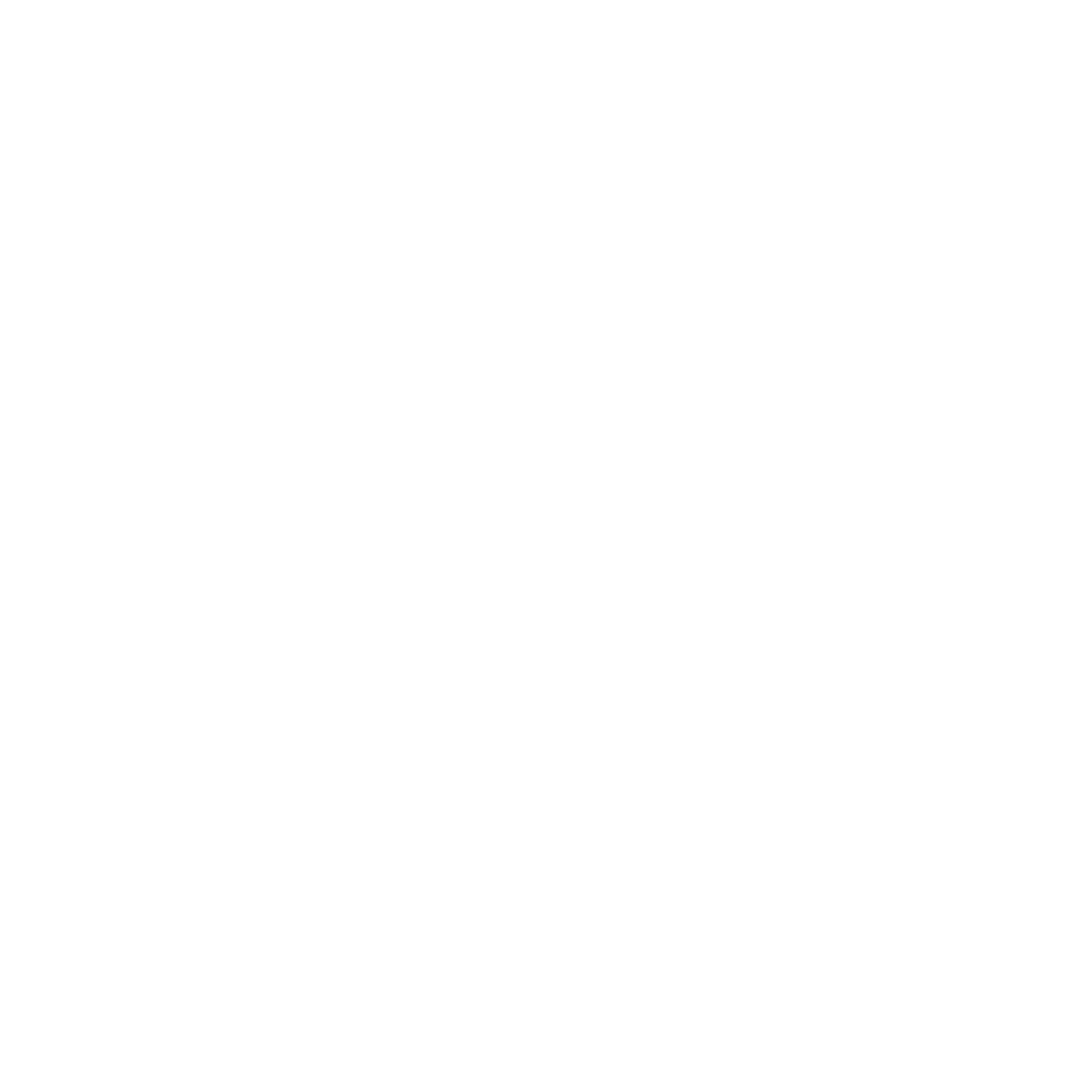 College Student National Report
Top recommendations to improve disabled students’ experience 

Survey results

Student interviews
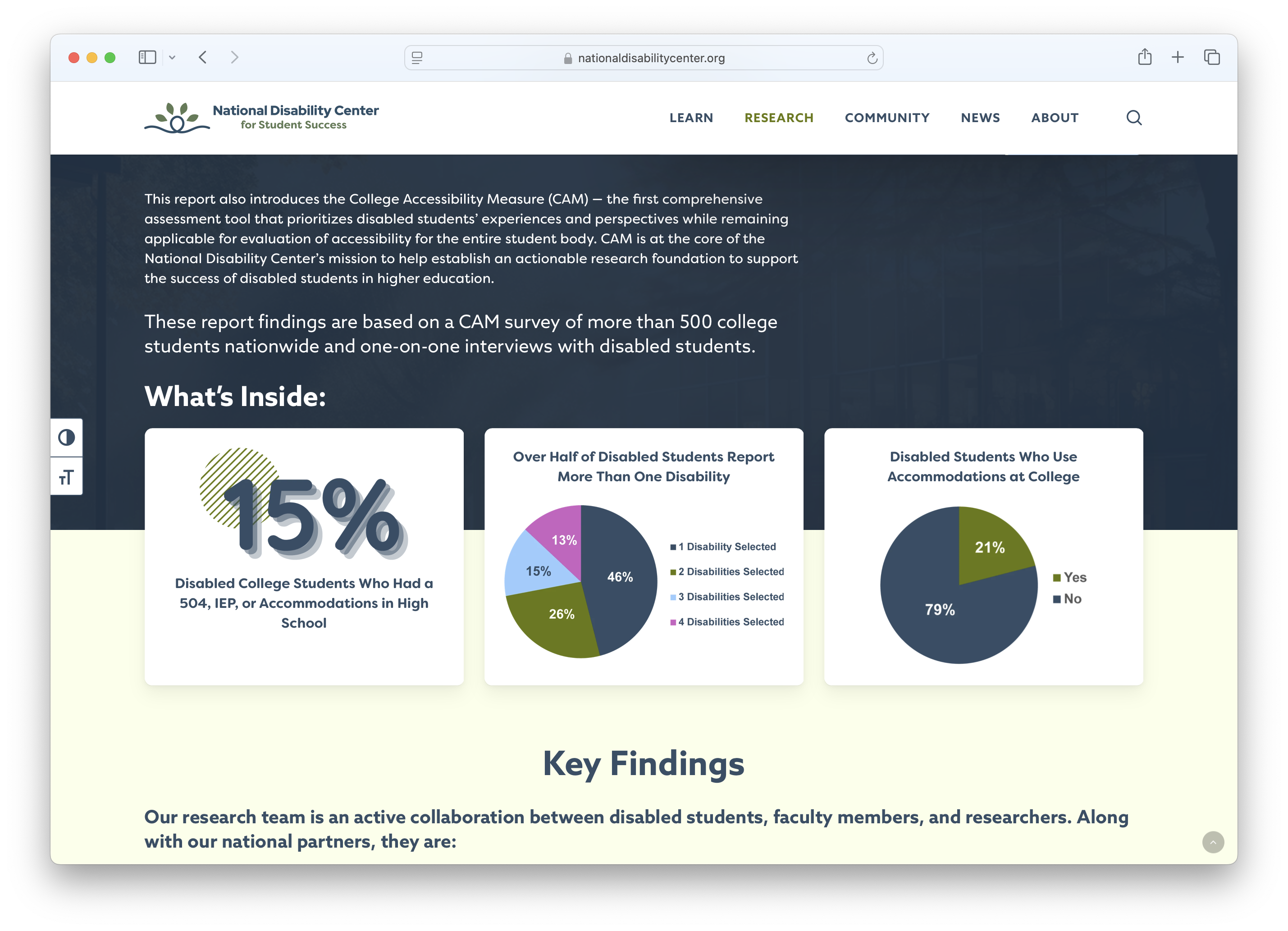 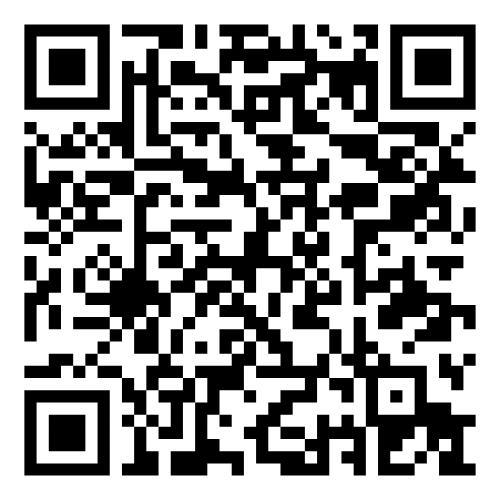 DOWNLOAD NOW
[Speaker Notes: Year One Highlights: 
A true team effort
Student Fellows
Faculty Cadre
Dedicated Staff
Research Partners
Build our online presence: Website, Newsletter, and Social Media
Shout out to: Communications Network for their support and exchange
In year one we kept close to student centered approach
Campus Accessibility Measure
Student Interview Project
Community College Students (CCSSE)]
Campus Accessibility Spotlight Series
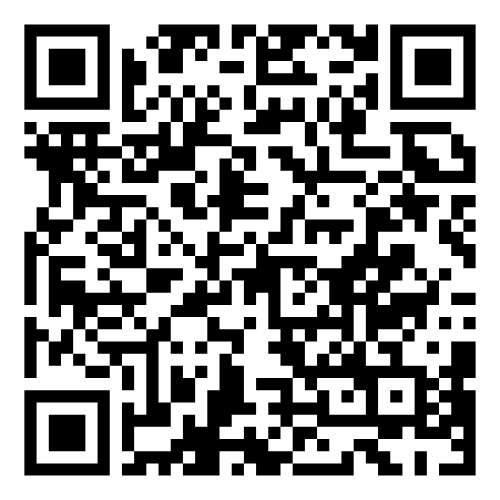 READ SPOTLIGHTS
Development of the Campus Accessibility Measure
Question #1
Understanding disabled students in community college
Which Year One activity is most valuable to you?
Insights from Research Reviews and Campus Spotlights
Online information from the website, newsletter, and social media
Details from the student interview project
WEBCAST
Reach All Your Students: 
Practical Tips for Teaching in Higher Ed
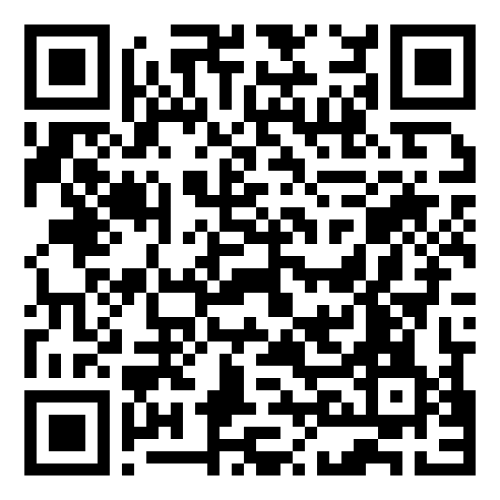 April 17 | 1:30 – 2:30 PM CST
REGISTER TODAY!
Instructed by Andrew Dillon, PhD, Jen Moon, PhD, and Earl Huff, PhD
Find us at AERA 2025
nationaldisabilitycenter.org/research/aera-2025/
Access for All? Including the Student Perspective in Measures of Campus Accessibility


Date: Wednesday April 23rd 2:30-4:00PM MST


Speakers: Desirée Lama, Ryan A. Mata, Soren Aldaco, Lily Grace Alvarez, Madeline O'Grady, Stephanie W. Cawthon
College Readiness and Academic Outcomes for Students who Use
Disability Services in Community Colleges 


Date: Thursday April 24th 1:45-3:15PM MST


Speakers: North Cooc, Anna-Mari Fall, Greg J. Roberts, Denisa Gandara, Pierce Cappelli, Michael Bohlig, Stephanie W. Cawthon
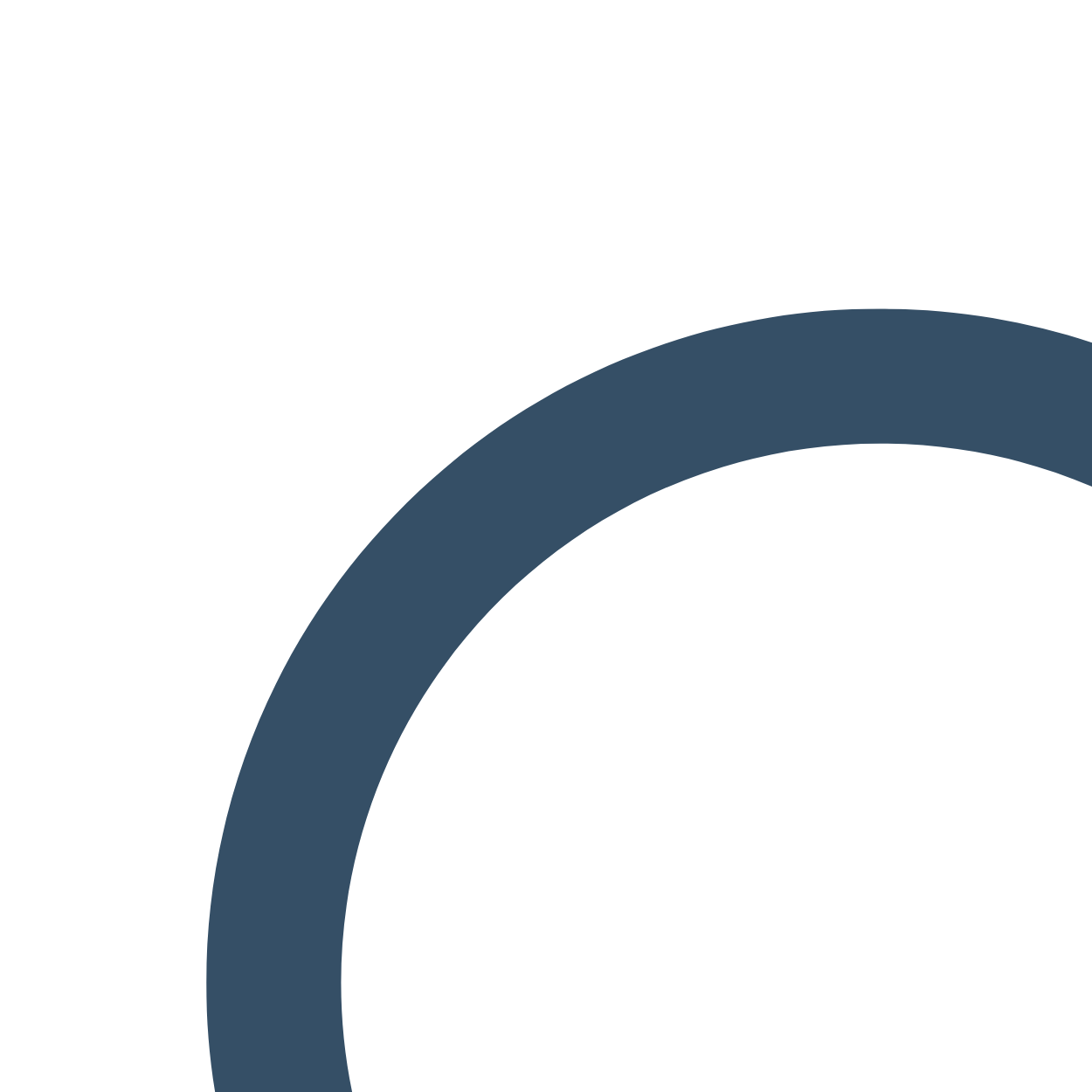 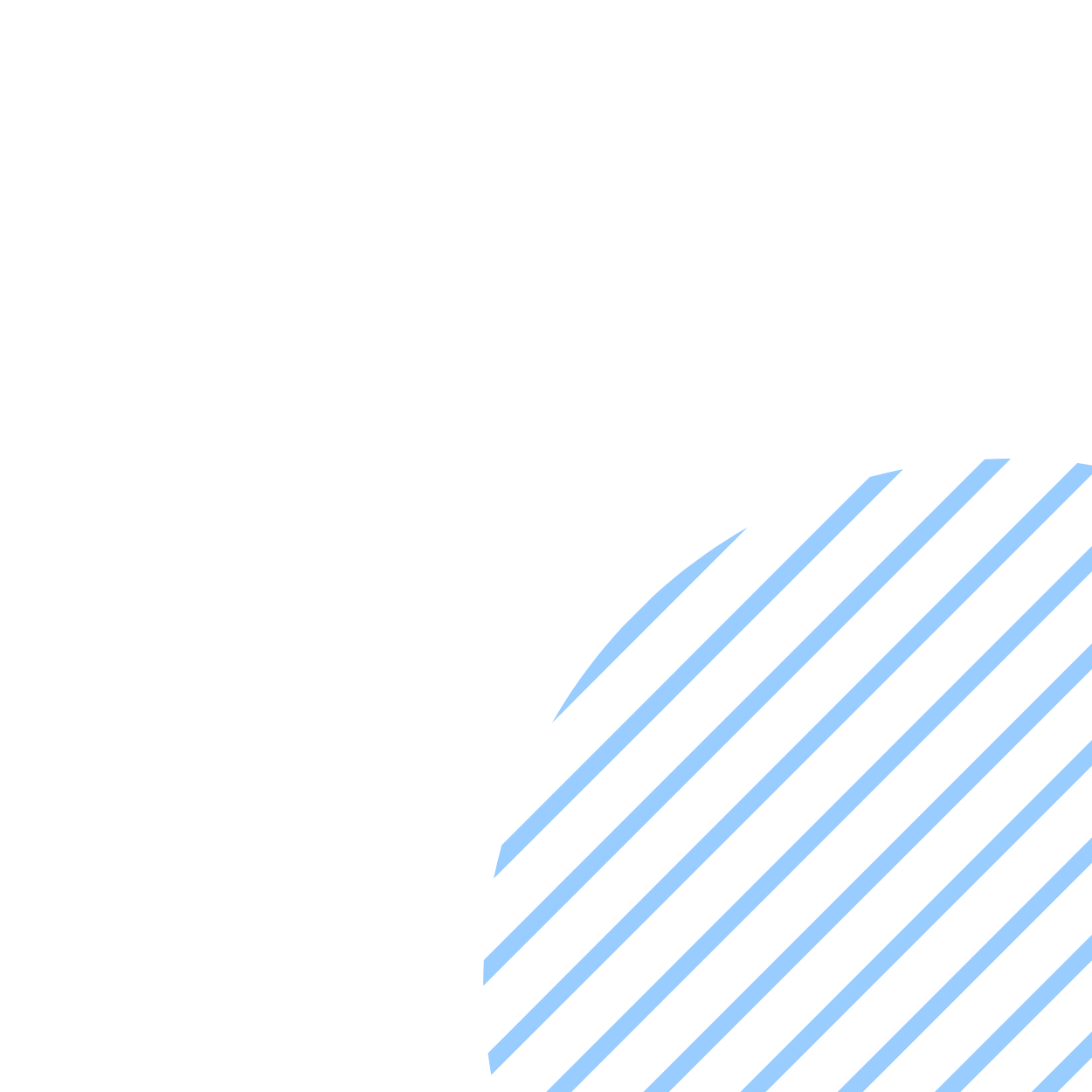 Panel:  Digital Content Accessibility
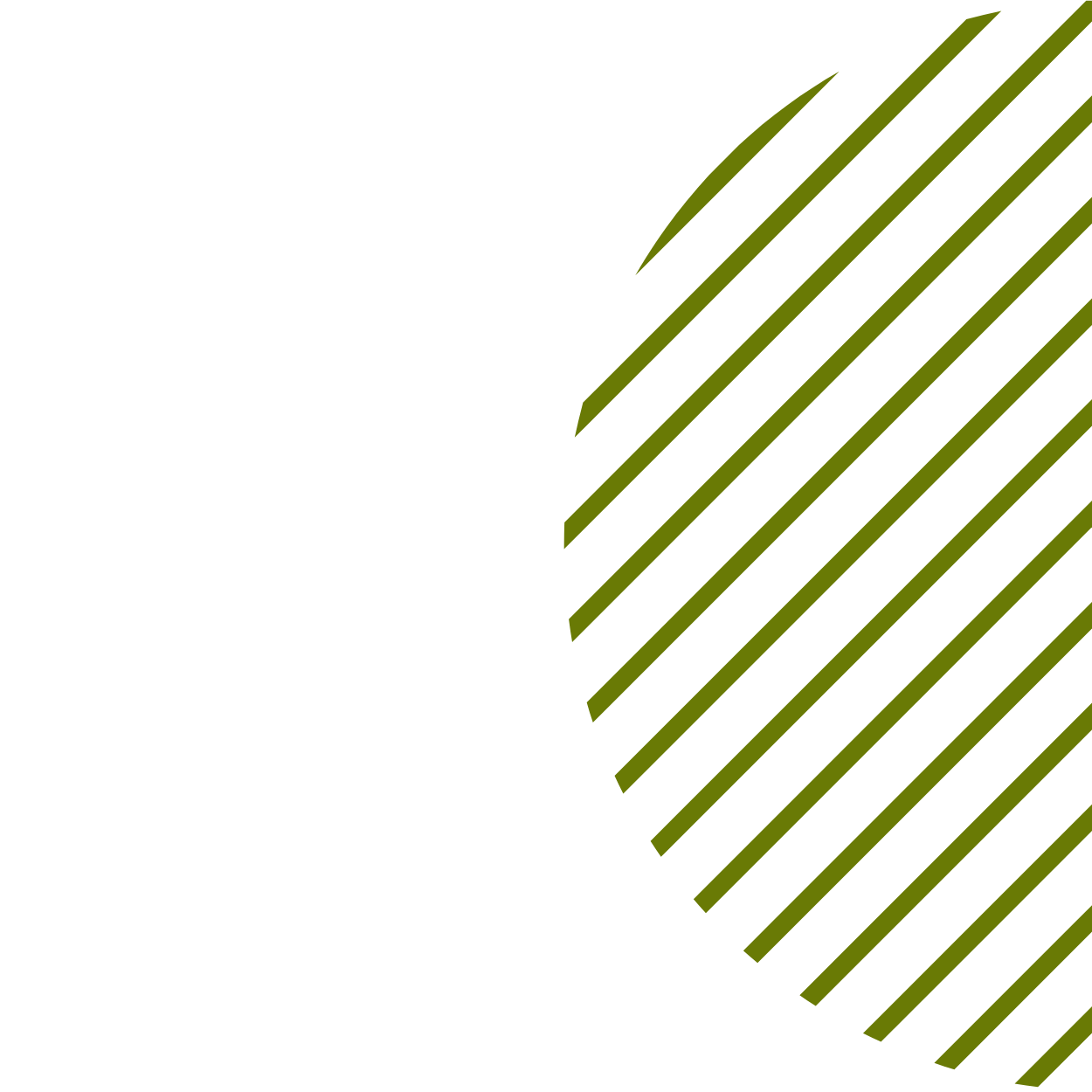 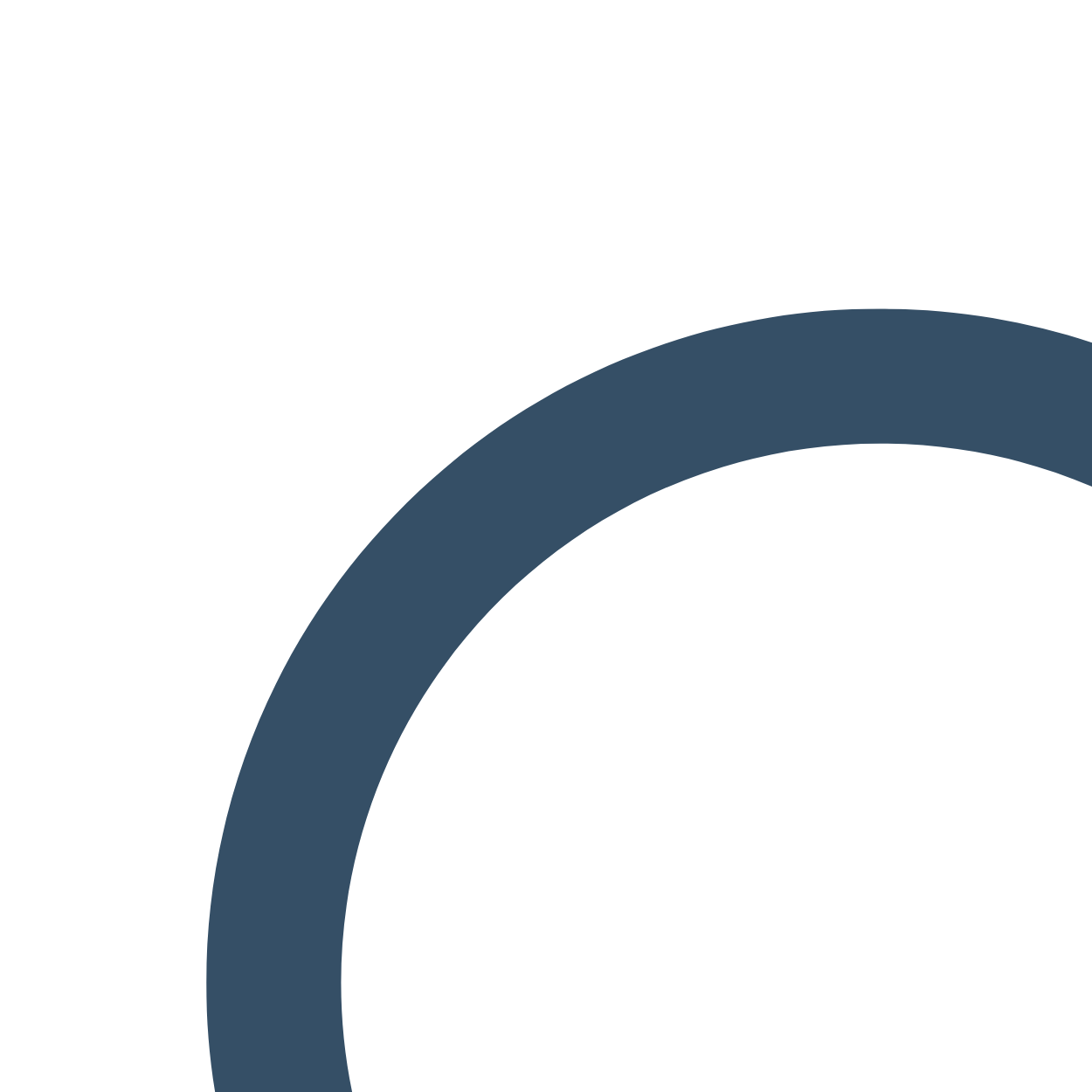 Q&A
Understanding accessibility guidelines
Question #2
Using tools or software to make content accessible
What is the biggest challenge when creating accessible digital content?
Testing content for accessibility
Balancing accessibility with time constraints
Share Your Feedback!
Collaborate in Our Embedded Evaluation
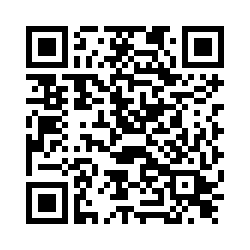 Stay Connected
Attend our Webcast
Find us at 
AERA 2025
April 17
Join our Communications Network
April 23 - 27
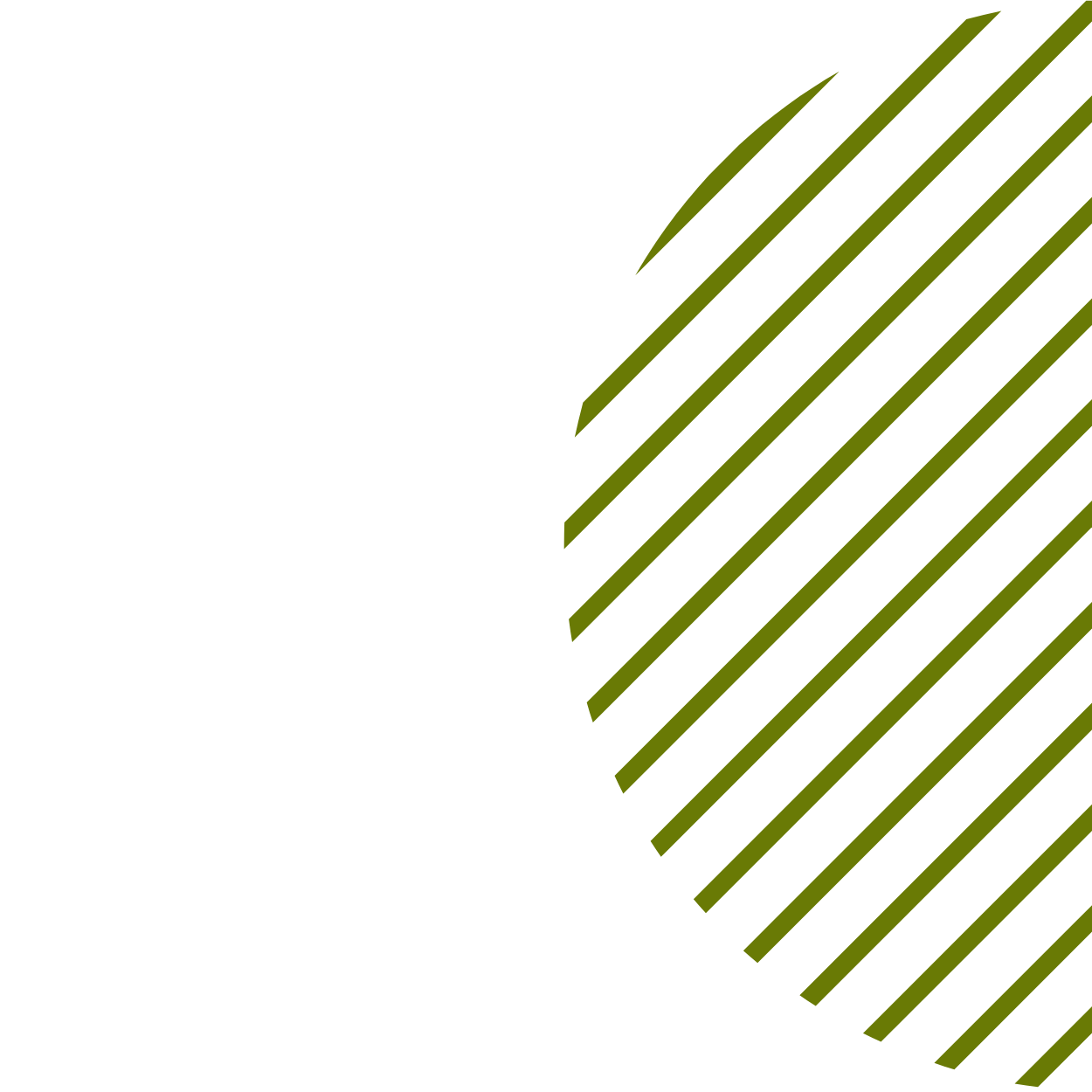 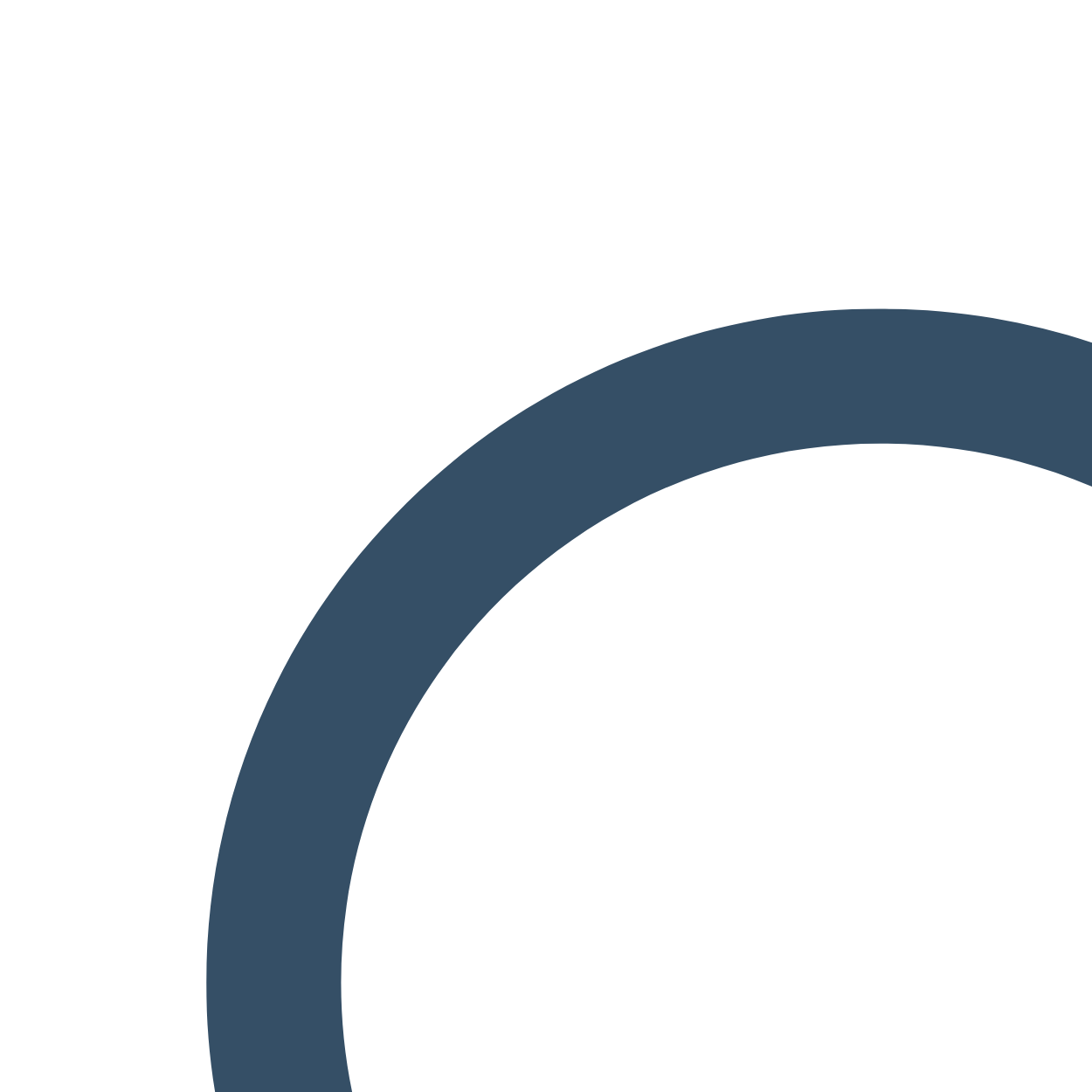 Thank You!
BACK UP
In Case You Missed It

Check out our newly released research and content.
Campus Spotlights
Students + Accessibility Report
Campus Accessibility Measure
Fall Webcast Video
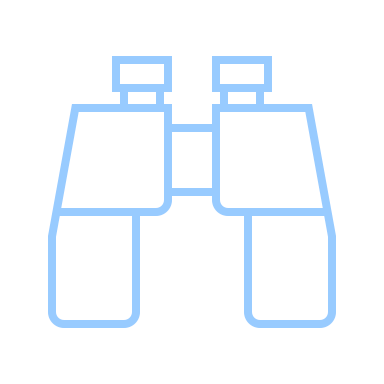 PDFs
Question #3
PowerPoint presentations
If we deep dive more into this topic, which type of file should we focus on first?
Videos with captions
Website or online content
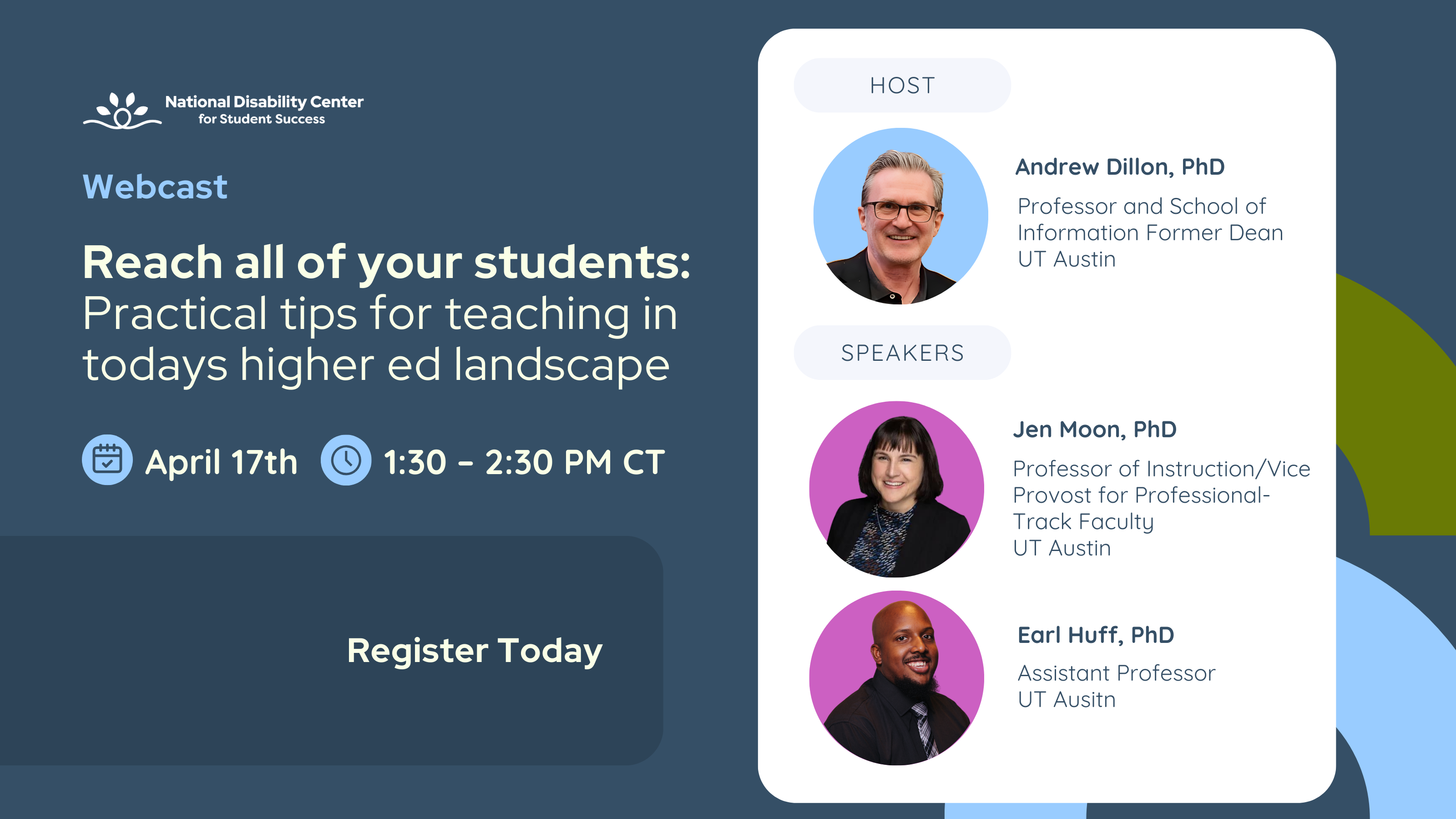 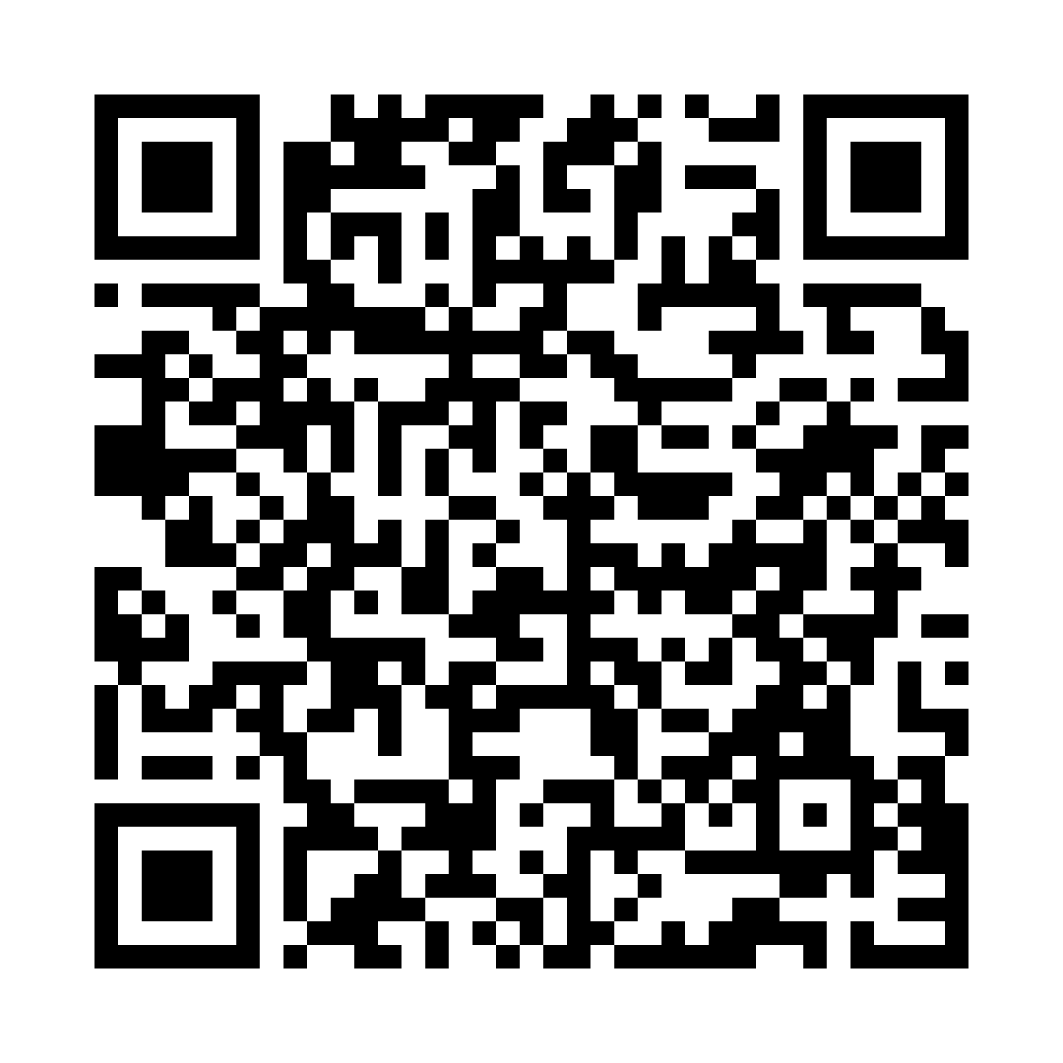 Add new QR
Lack of awareness
Question #2
Insufficient training or resources
What is the biggest barrier to digital content accessibility on your campus?
Limited funding for accessibility tools
Resistance to change or prioritization
Campus Spotlight

Digital Content Accessibility

Contributors: 
Jeff Freels, PhD
Mario Guerra
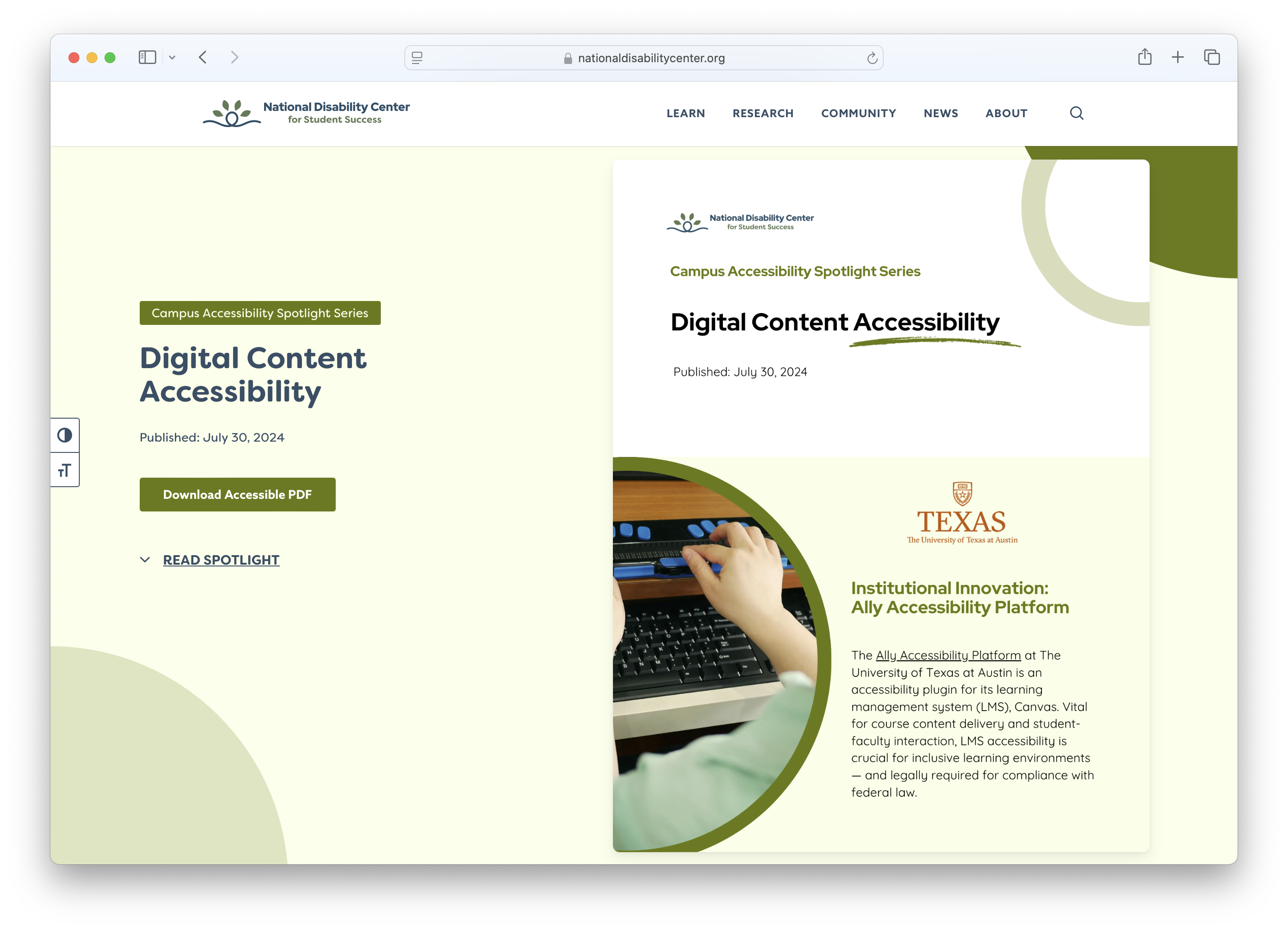 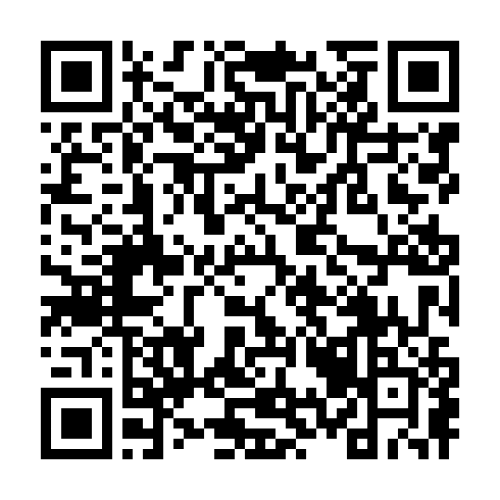